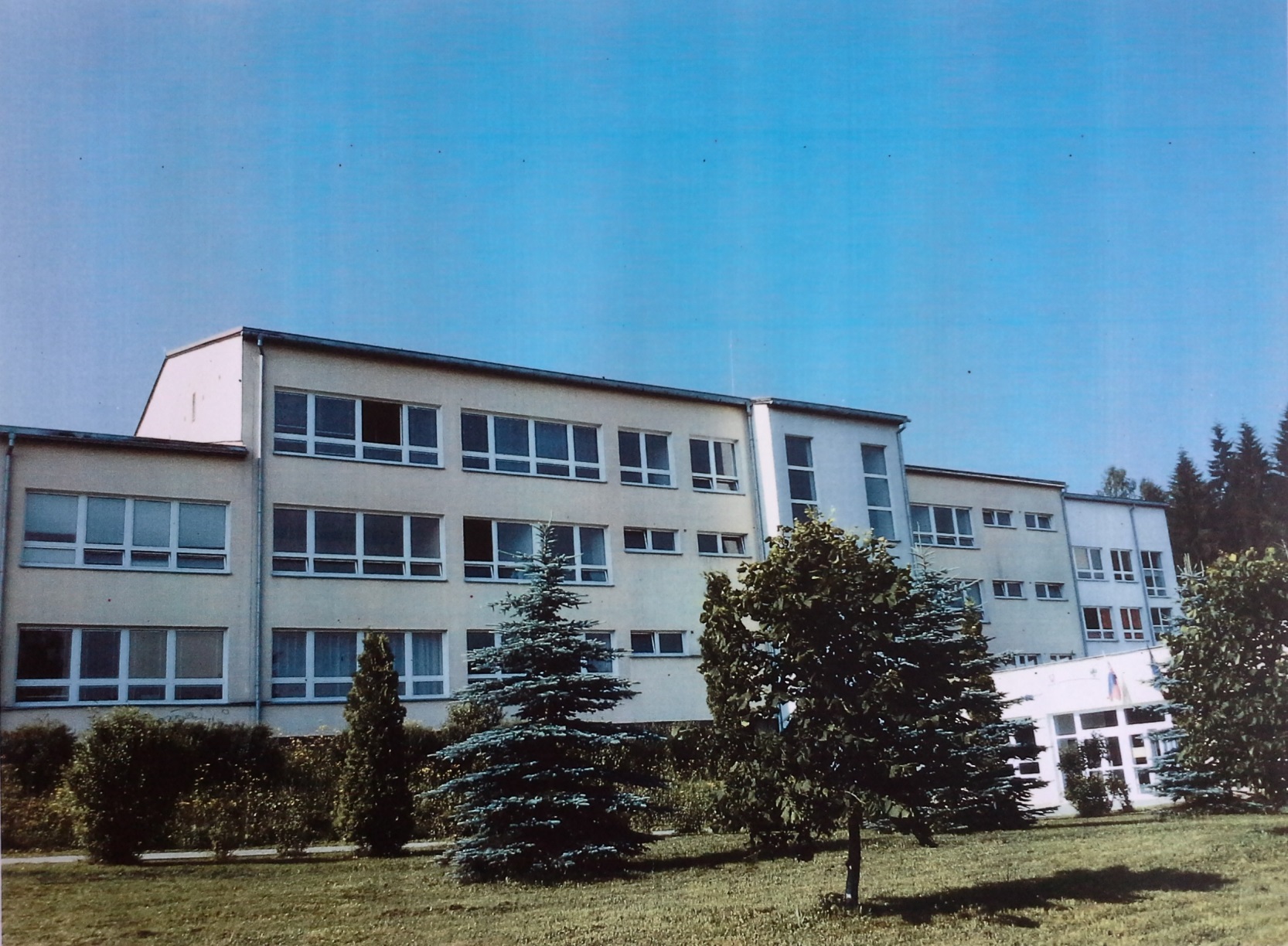 Obchodná akadémia Dušana Metoda Janotu  Čadca
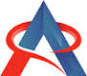 Zameranie       a cieľ štúdia
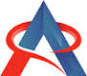 Škola ekonomického  a jazykového                    zamerania
Príprava vzdelaných žiakov pre štúdium na vysokej škole, zručných administratívnych zamestnancov, schopných manažérov, úspešných podnikateľov
Bezbariérová škola
Cvičná škola
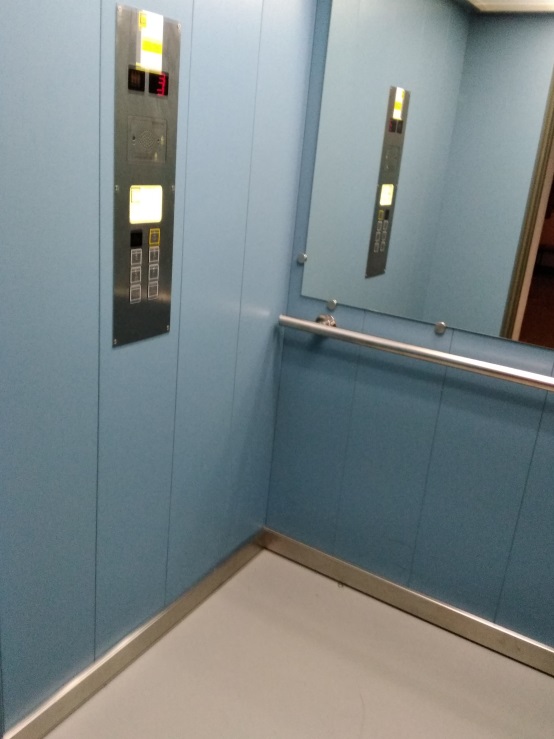 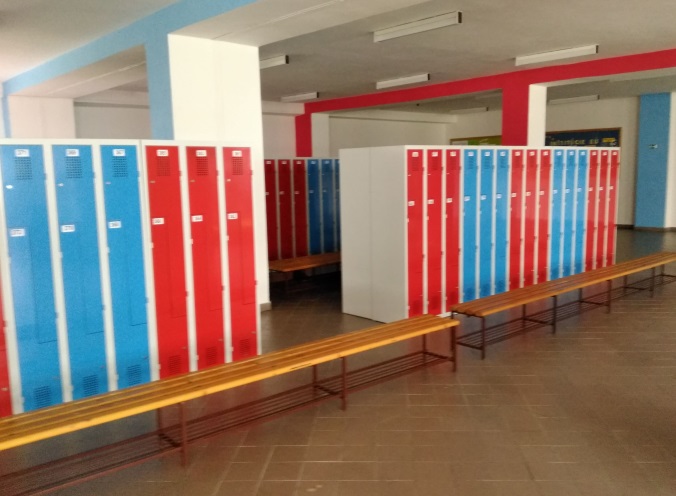 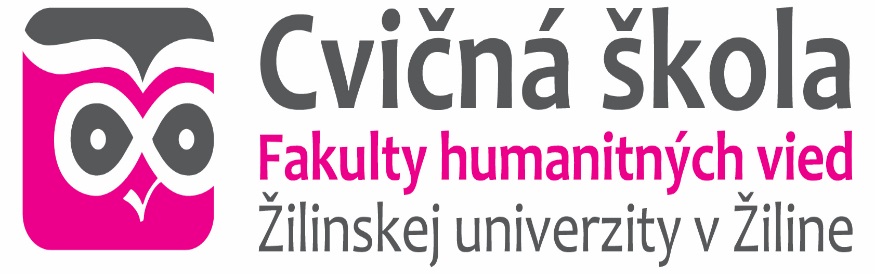 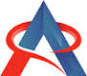 Študijné odbory
4–ročný
  6317 M  obchodná akadémia
  v šk. roku 2022/2023 – 46 žiakov
  pre žiakov 9. ročníka ZŠ
  prijímacie skúšky: SJL a MAT

 5-ročný
 6317 M 74  obchodná akadémia –bilingválne  štúdium (slovensko-anglické) 
 v šk. roku 2022/2023 – 24 žiakov
 pre žiakov 8. a 9. ročníka ZŠ
 prijímacie skúšky: ANJ
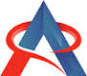 Doklad o dosiahnutom vzdelaní
vysvedčenie o maturitnej skúške
vysvedčenie o štátnej základnej a odbornej jazykovej skúške (absolventi BŠ)
vysvedčenie o štátnej skúške z písania a spracovania textu na počítači
doložka k vysvedčeniu o absolvovaní cvičnej firmy
rôzne odborné a jazykové certifikáty
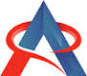 Predmety
Všeobecno- vzdelávacie
Slovenský jazyk a literatúra
Cudzie jazyky
    (anglický, nemecký)
Matematika
Telesná výchova
Občianska náuka
Ekonomika a právo
Účtovníctvo a dane
Tovaroznalectvo
Hospodárska korešpondencia
Cvičenia vo fiktívnej firme
Aplikovaná ekonómia
Aplikovaná informatika
Odborné
CERTIFIKÁT ZNAČKY KVALITY
Iniciatíva Európskej komisie pre inovatívne jazykové projekty

Inovatívny prístup                        k výučbe cudzieho jazyka
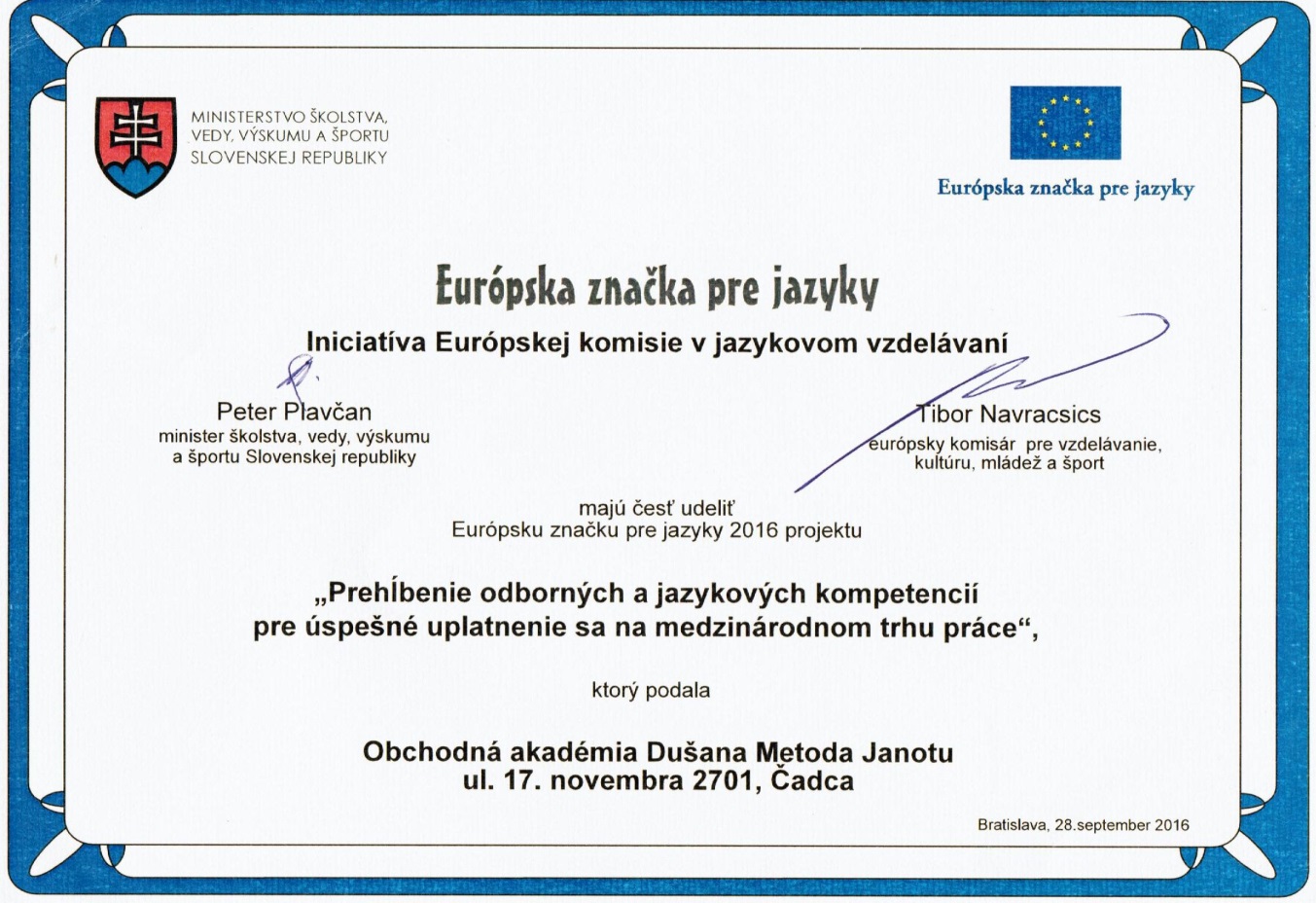 Úspechy školy
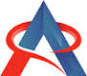 Hodnotenie školy INEKO SOŠ – škola s výbornými výsledkami žiakov
Hodnotenie NUCEM: T9 – MS „Dlhodobo nad úrovňou očakávania“
Ocenenie „Olympijská škola roka“
Ocenenie „Štúrovo pero“ – za študentský časopis MIKS
Ocenenie  - cena kvality vo vyučovaní cudzích jazykov
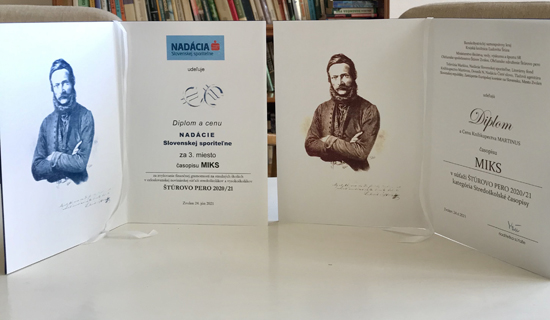 Lektori na škole
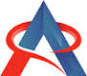 ASISTENTKA z USA
10-mesačné hosťovanie na našej škole
Fulbrightova komisia  /SR – USA/
september 2021
výučba anglického jazyka

LEKTORKA z Nemecka 
výučba nemeckého jazyka
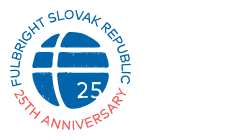 Projektová činnosť
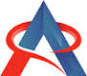 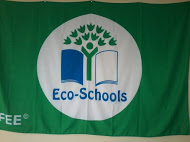 Zelená škola – člen projektu Eco Schools
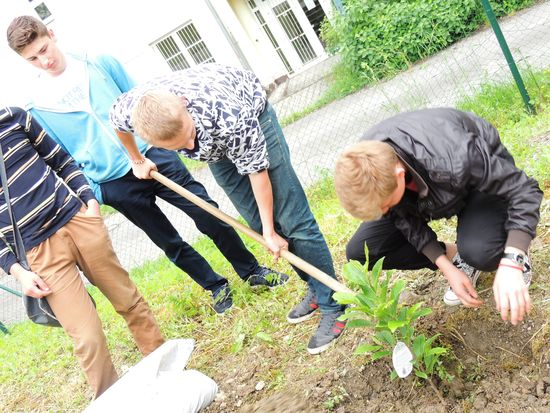 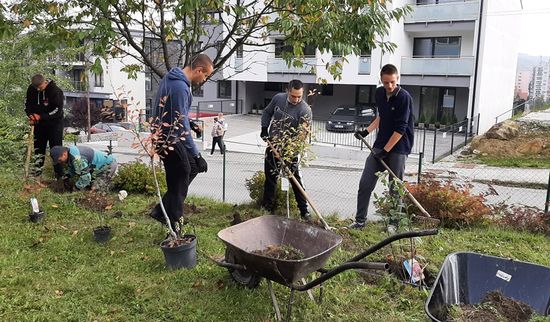 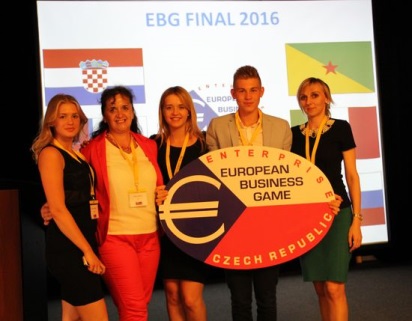 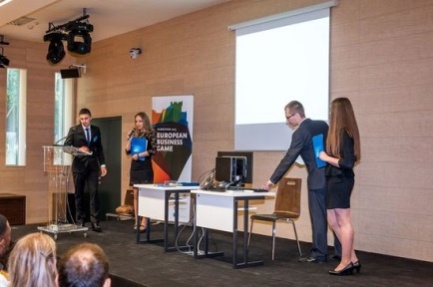 EEBG – Európska podnikateľská hra
eTwinning – partnerstvo krajín
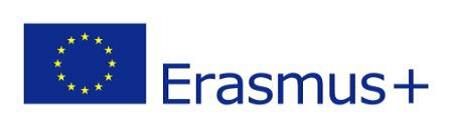 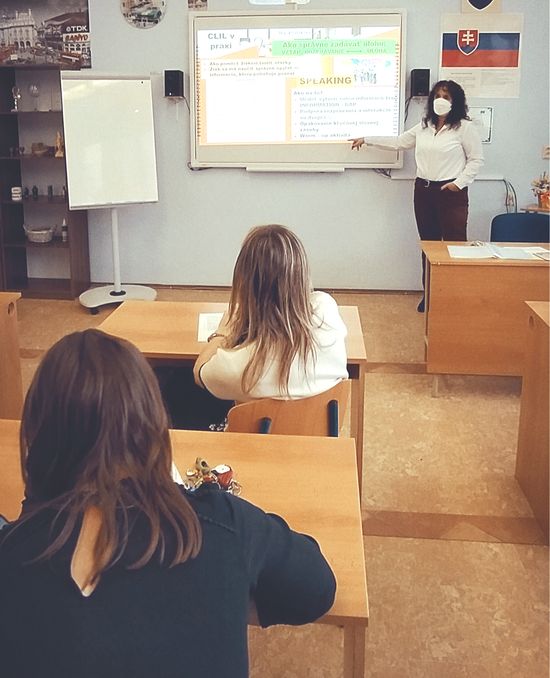 Záložka do knihy spája slovenské školy
Vráťme knihy do škôl
Vráťme šport do škôl
Projekty ŽŠR
Škola bez tabaku, alkoholu a drog
Enviroprojekty......
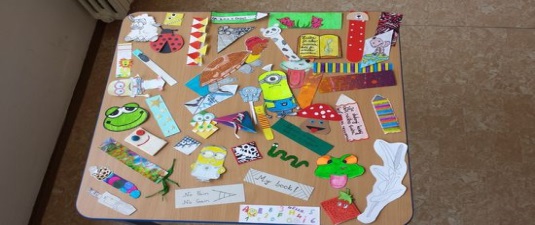 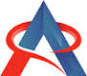 Súťaže
Jazykové
Odborné
Športové
Veľtrh cvičných firiem
Kalokagatia
Jazykové olympiády
Volejbal
Angličtinár roka
SOČ
Florbal
Mladý účtovník
Bedminton
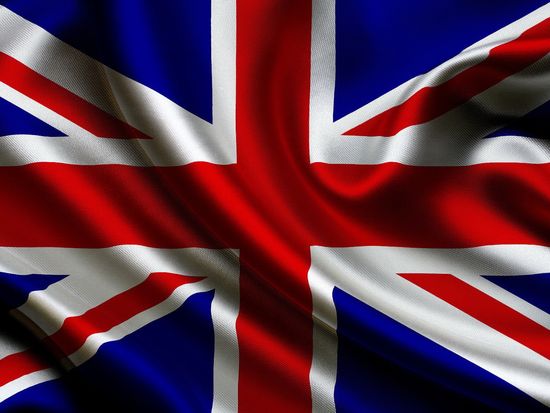 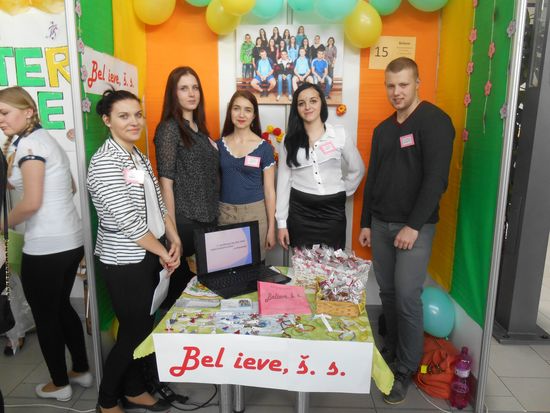 Basketbal
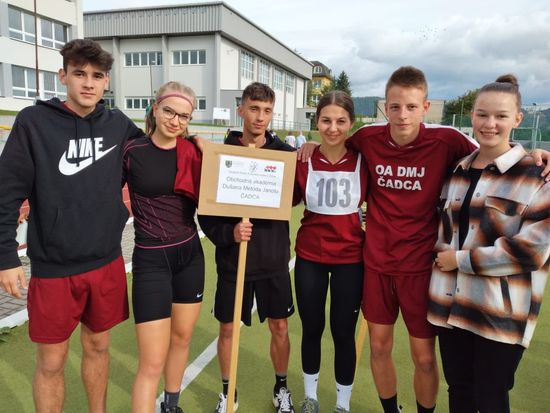 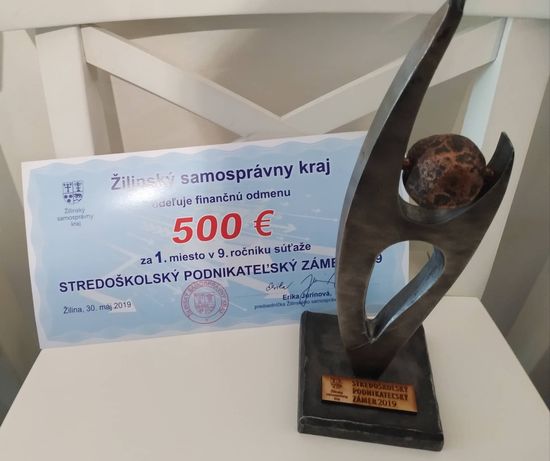 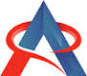 Exkurzie
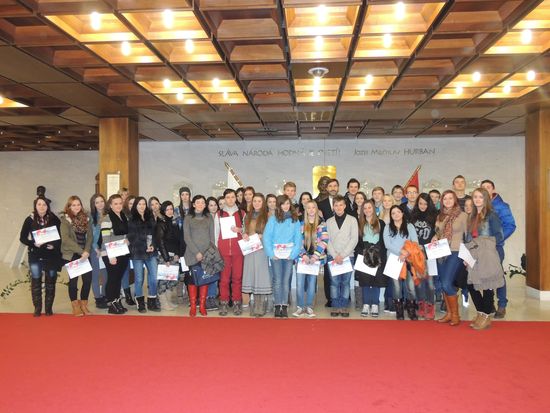 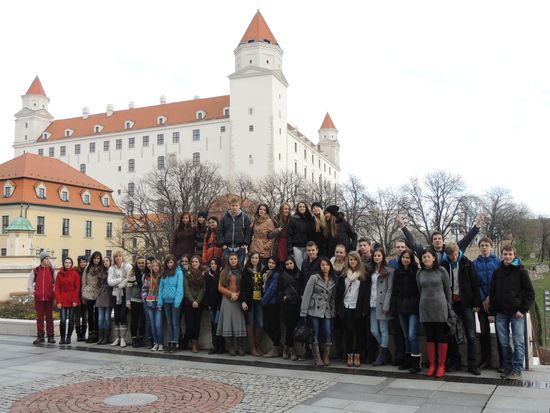 NR SR Bratislava
Literárne
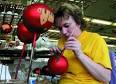 Okrasa Čadca
Dejepisné
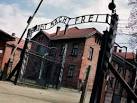 Oswienčim
Exkurzie do rôznych výrobných podnikov
Odborné
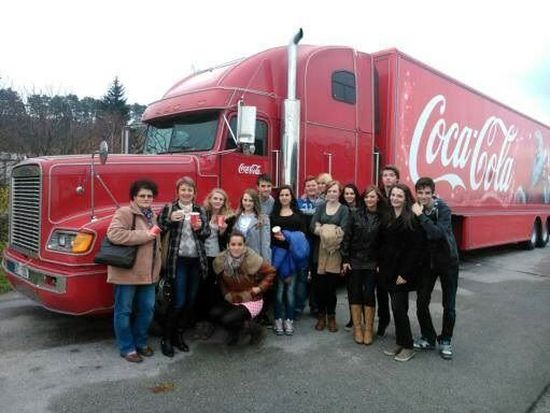 Mincovňa Kremnica
Jazykovo-    
 poznávacie
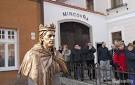 Kysucké pekárne Čadca
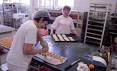 Orava
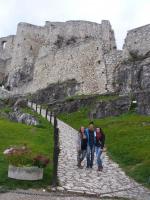 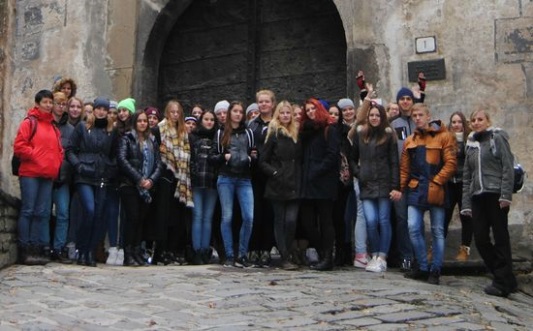 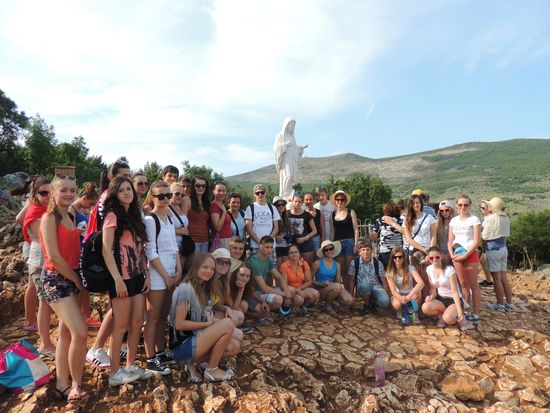 Praha
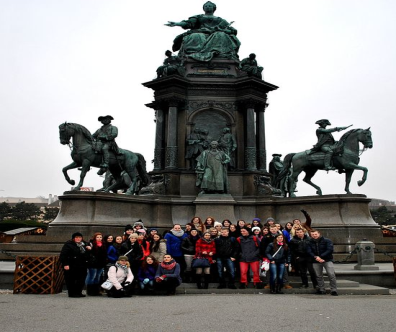 Vianočná Viedeň
Anglicko - Škótsko
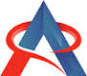 Zahraničné stáže žiakov
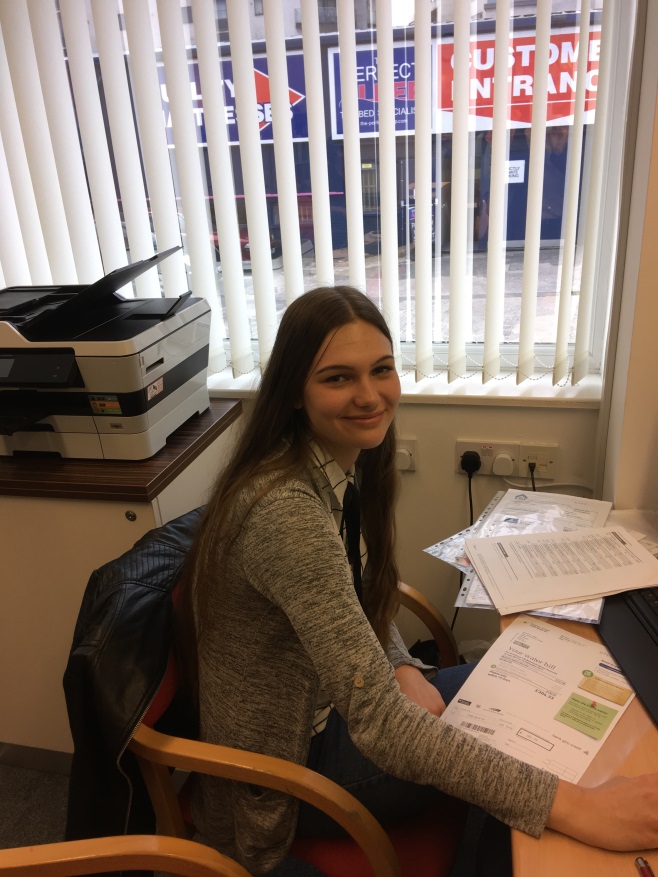 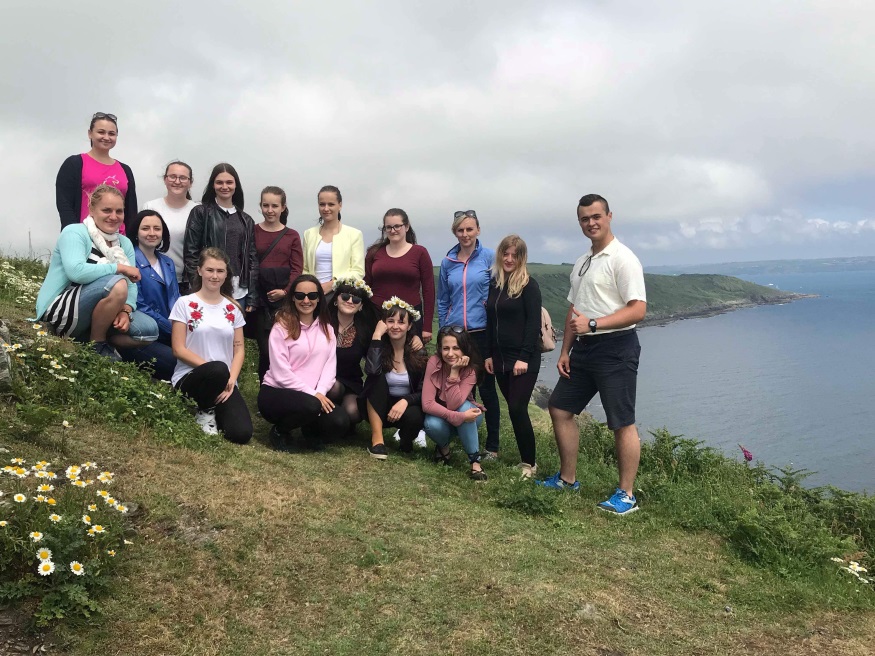 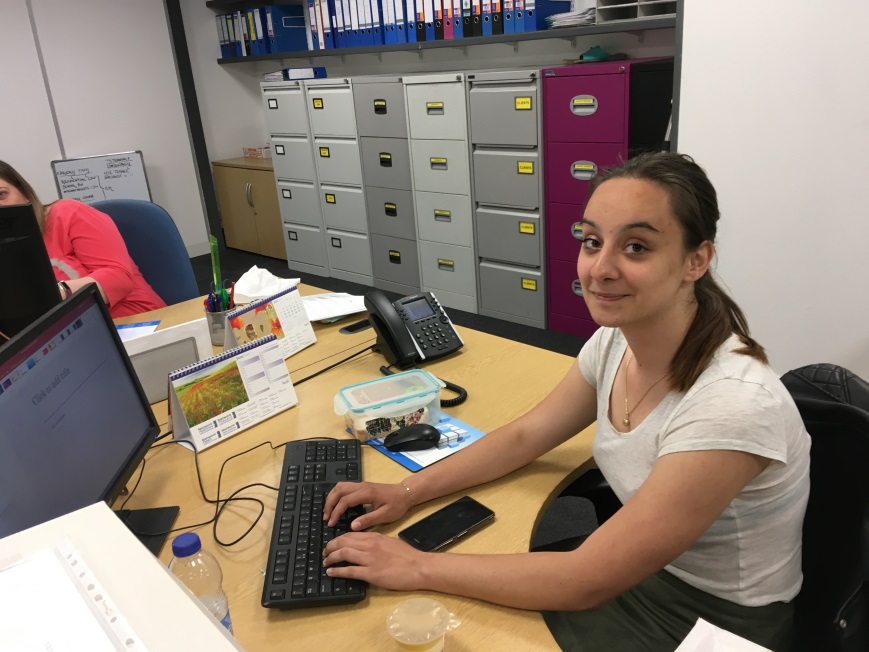 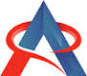 Týždeň s lektormi z Veľkej Británie (Talk - Talk)
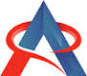 Stravovanie v ŠJ
stravný lístok –1,71€  
elektronická platba i objednávanie obedov
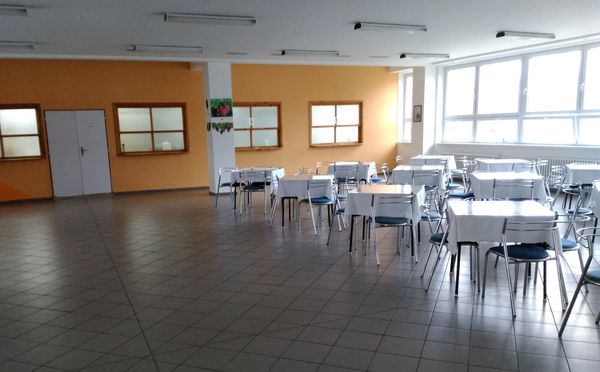 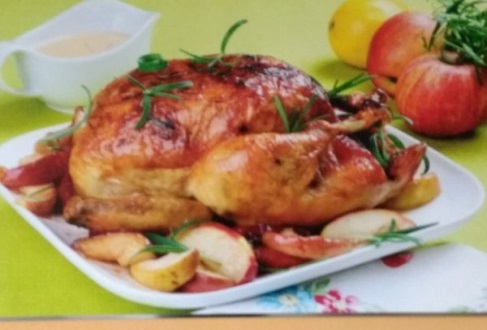 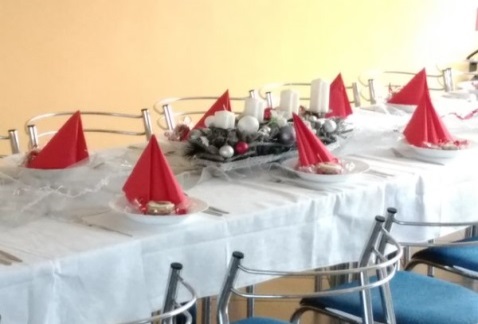 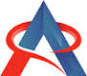 Žiacka školská rada
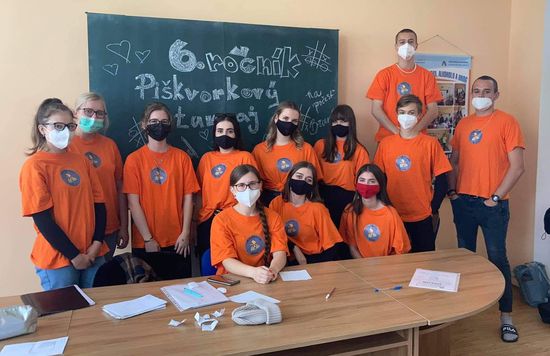 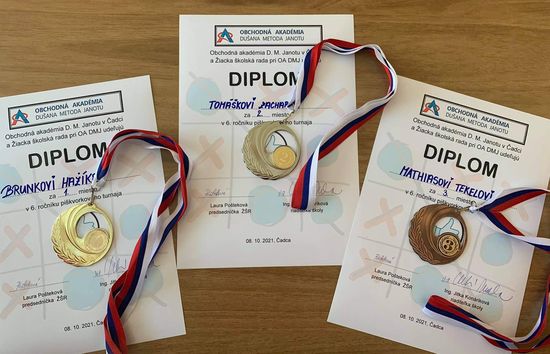 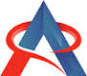 Charitatívne aktivity
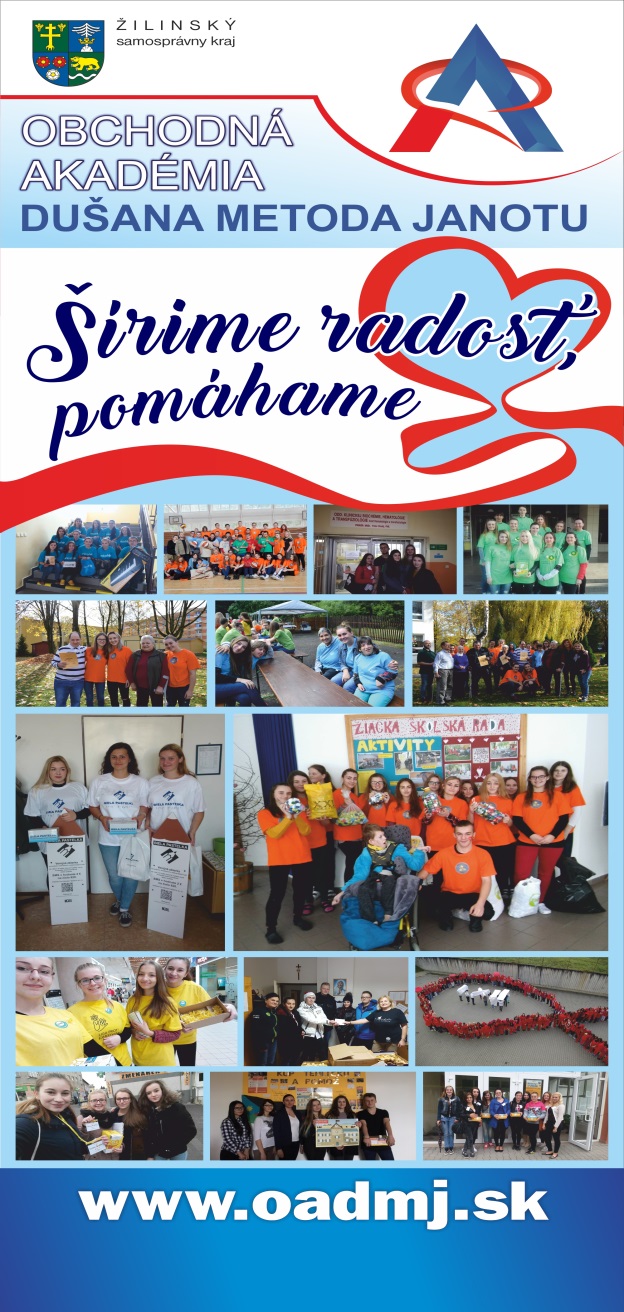 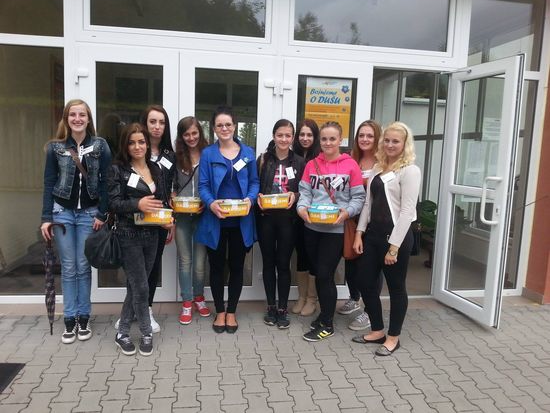 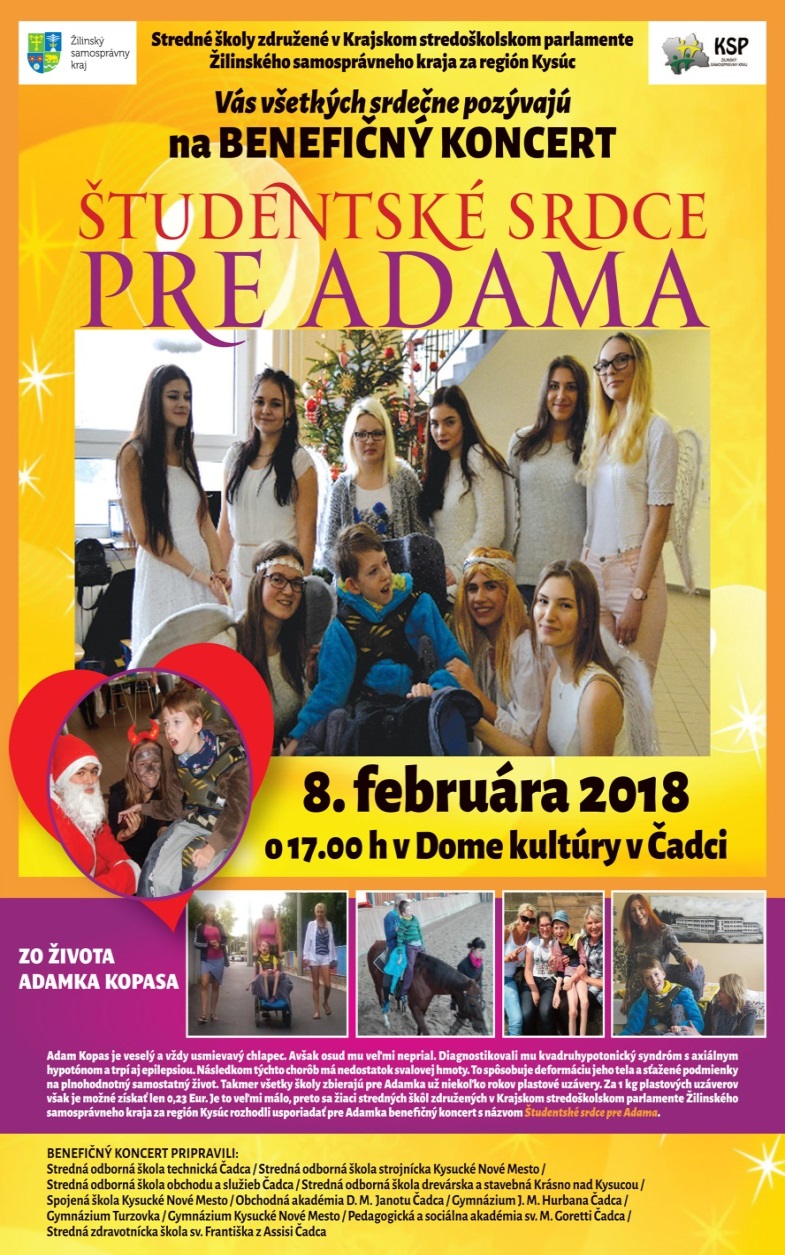 Deň nezábudiek
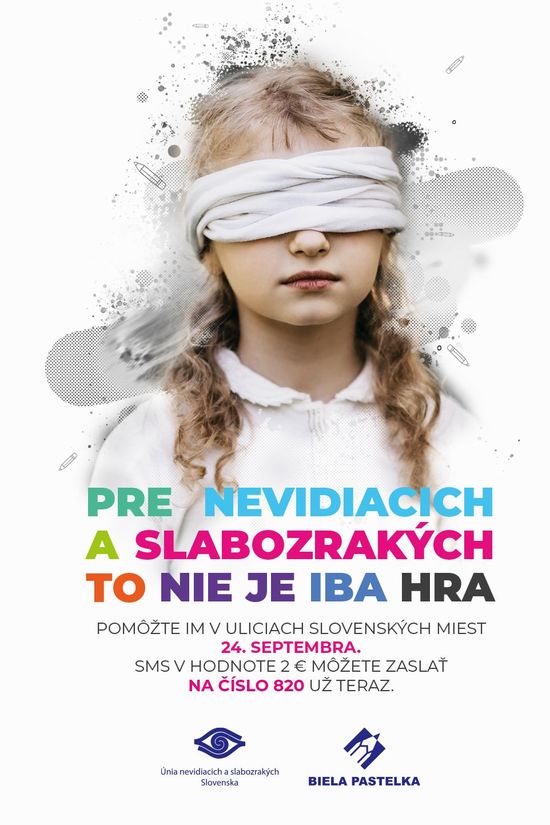 Ukončenie štúdia - stužková
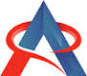 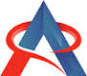 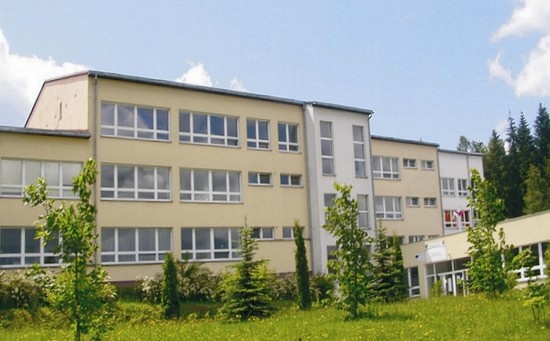 Kontakt:
Tel.: 041/433 21 03, 041/433 21 06
E-mail: jkonarikova@oadmj.sk
 www.oadmj.sk
Instagram: obchodna.akademia.dmj.cadca
Ďakujeme za    pozornosť
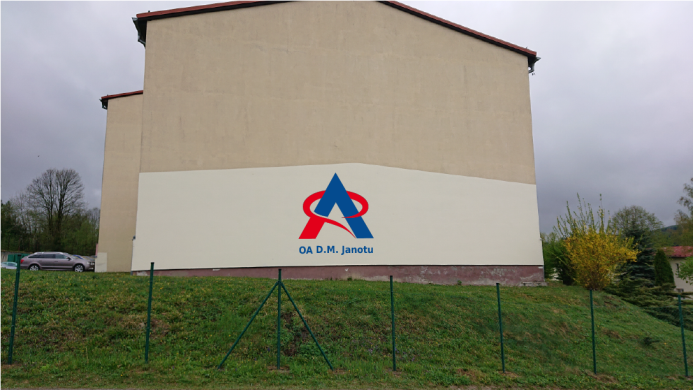